Consignes pour préparer son 
« Carnet de bord »
Commission Hospitalière 
Année universitaire 2025-2026
Pour commencer
Le « carnet de bord »
Il remplace le mémoire de cas cliniques pour valider votre stage hors UFR (France ou étranger).
Son objectif est de résumer sur une trame standardisée votre séjour/stage. Il pourra être diffusé avec votre accord, à vos collègues en recherche de stage hors UFR.
Chaque année les 3 meilleurs « carnets de bord » seront mis à l’honneur sur la page web « Mobilité » du site internet de l’UFR Simone Veil – Santé.

Diapositives « consignes » (thème vert)
Ces diapositives vous guident dans la création de votre carnet de bord.
Elles devront être supprimées avant d’enregistrer la version définitive.

Diapositives « carnet de bord » (thème bleu)
Ce sont les diapositives à compléter en respectant scrupuleusement les consignes.
Diapositives (1/2)
Première diapositive
Faire figurer le service d’accueil, le nom de la personne à contacter pour demander un stage et son mail, la ville et le pays
Faire figurer vos nom, prénom, promotion & année du départ
+/- Insérer : photographie, logo de l’hôpital

Diapositive « Pays & ville » 
Décrire la ville et le pays, modalités d’accès, visites incontournables… 
+/- Insérer : photographies

Diapositive « Hôpital d’accueil » 
Descriptif de la structure, le mail du Bureau des Affaires Médicales (BAM) qui vous a donné l’accord de stage
+/- Insérer : photographies, logo de l’hôpital
Diapositives (2/2)
Diapositive « Service d’accueil » 
Spécialité, organisation, missions confiées, actes réalisées…

Diapositive « Pourquoi je recommande cette mobilité » 
Lister les points positifs & avertissements en lien avec votre expérience de mobilité

Diapositive « Conseil aux voyageurs »
Donner le maximum de conseils pour faciliter la venue de futures collègues ! Contact, accessibilité, précautions, comment trouver un logement, à ne pas manquer…

Diapositive « Galerie »
Lâchez-vous sur les photos souvenirs 
Service
Ville
Pays
NOM Prénom 
Promotion 
Année
Ville & Pays
Descriptif de la destination
Hôpital d’accueil
Descriptif de la structure, Coordonnées de contact pour obtenir un stage +++
Service d’accueil
Descriptif du service, nom de la cheffe ou du chef de service notamment
Pourquoi je recommande 
cette mobilité
Point positifs
Avertissements
« Conseil aux voyageurs »
Recommandations pour les futures étudiantes & étudiants
Album de voyage
Photos
Pour conclure
Supprimer toutes les diapositives « consignes » (thème vert)
Laisser uniquement les diapositives en fond bleu correspondant à votre carnet de bord

Enregistrer le fichier au format PDF 
Titre du fichier demandé : NOM_Prénom_PROMO_PAYS_Ville_Année
	Ex : LEOTARD_Antoine_DFGSM3_JAPON_Tokyo_2017

Envoyer le fichier au Président de la Commission Hospitalière Dr Léotard
antoine.leotard@uvsq.fr
     Préciser dans le mail si vous autorisez la CH à diffuser votre carnet de bord (afin d’aider vos collègues dans leurs futures recherches)
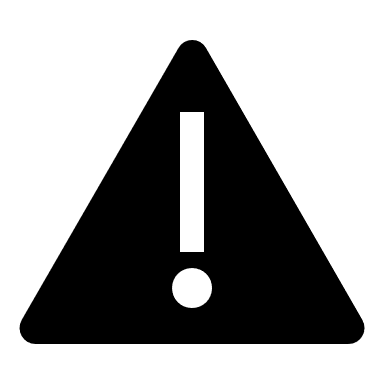 Pictos utiles
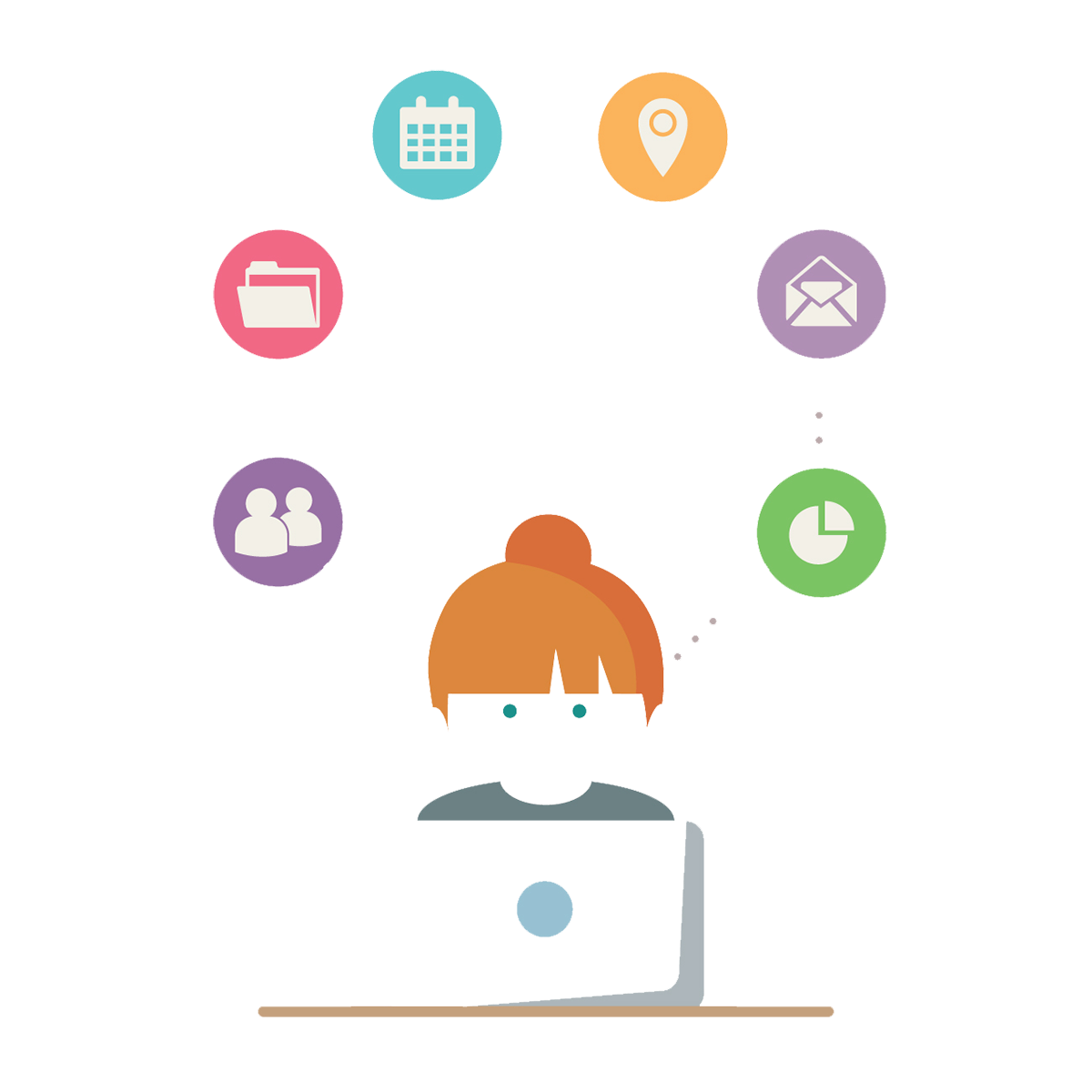 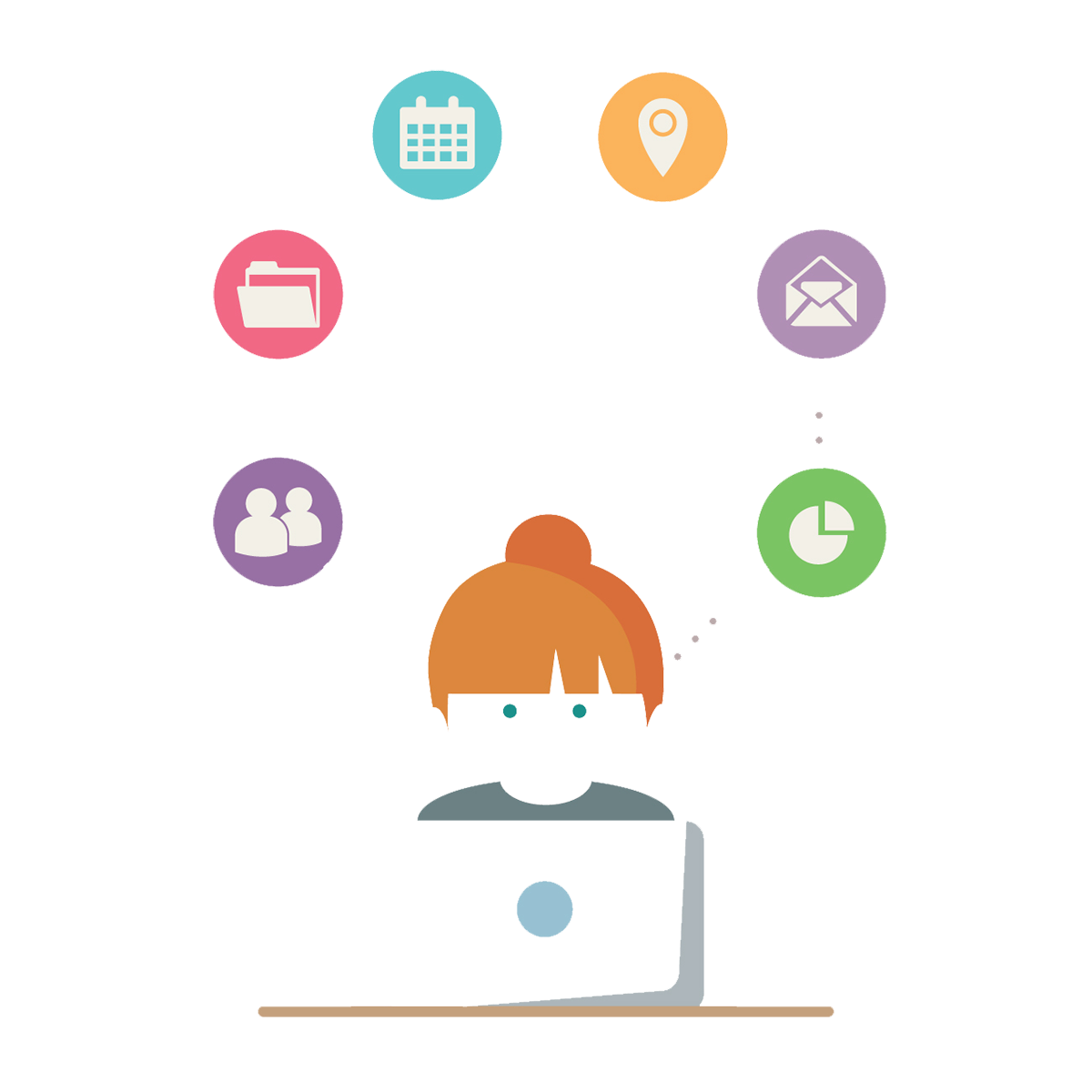 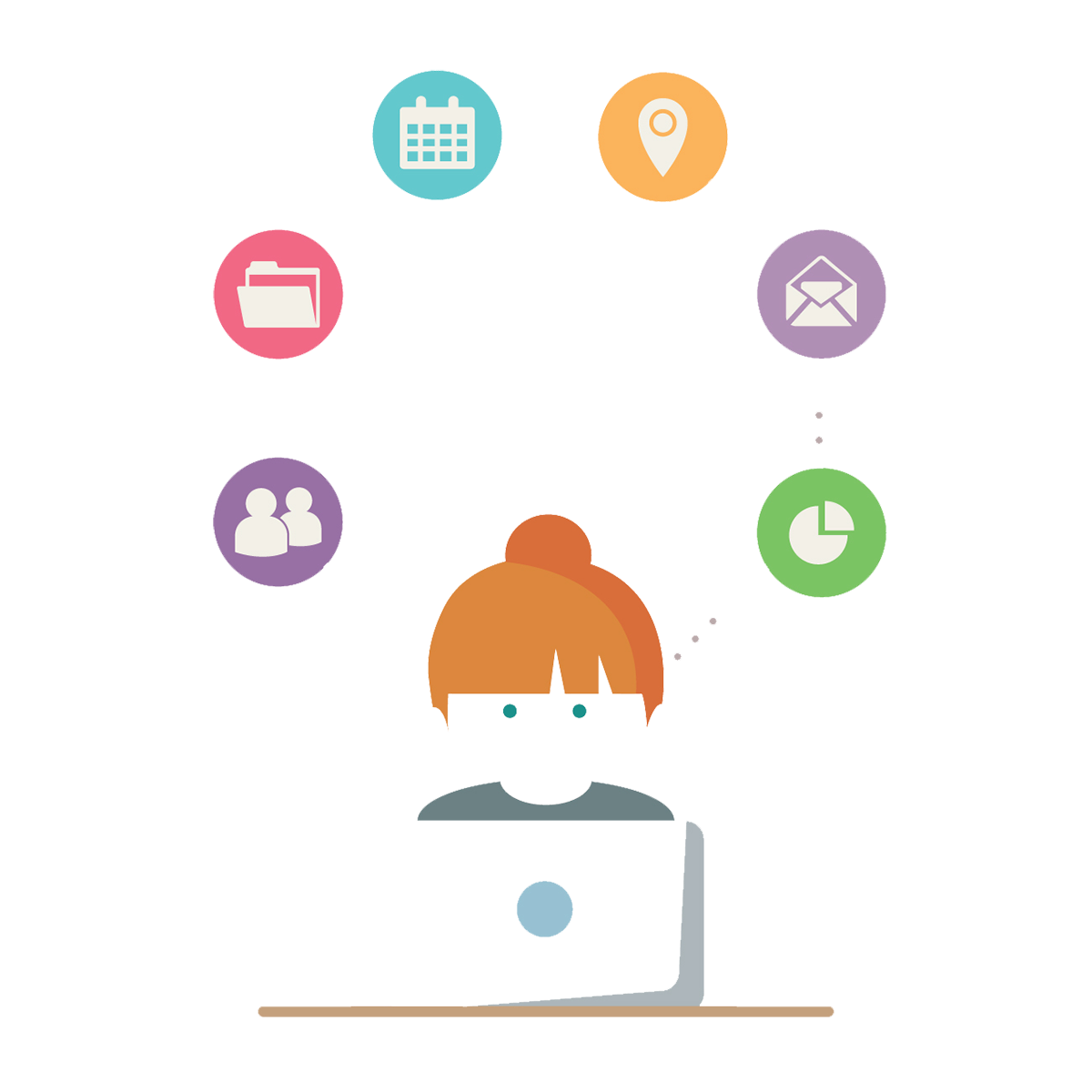 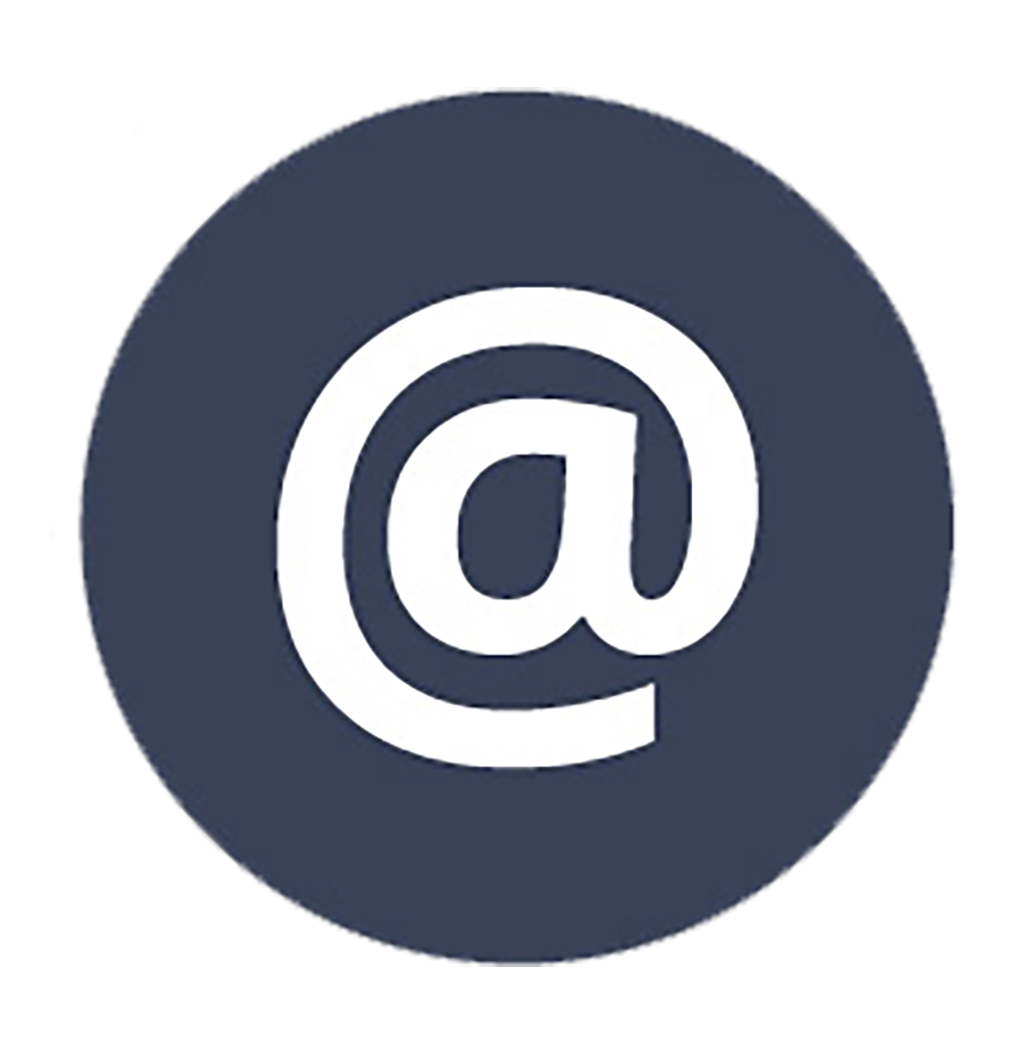 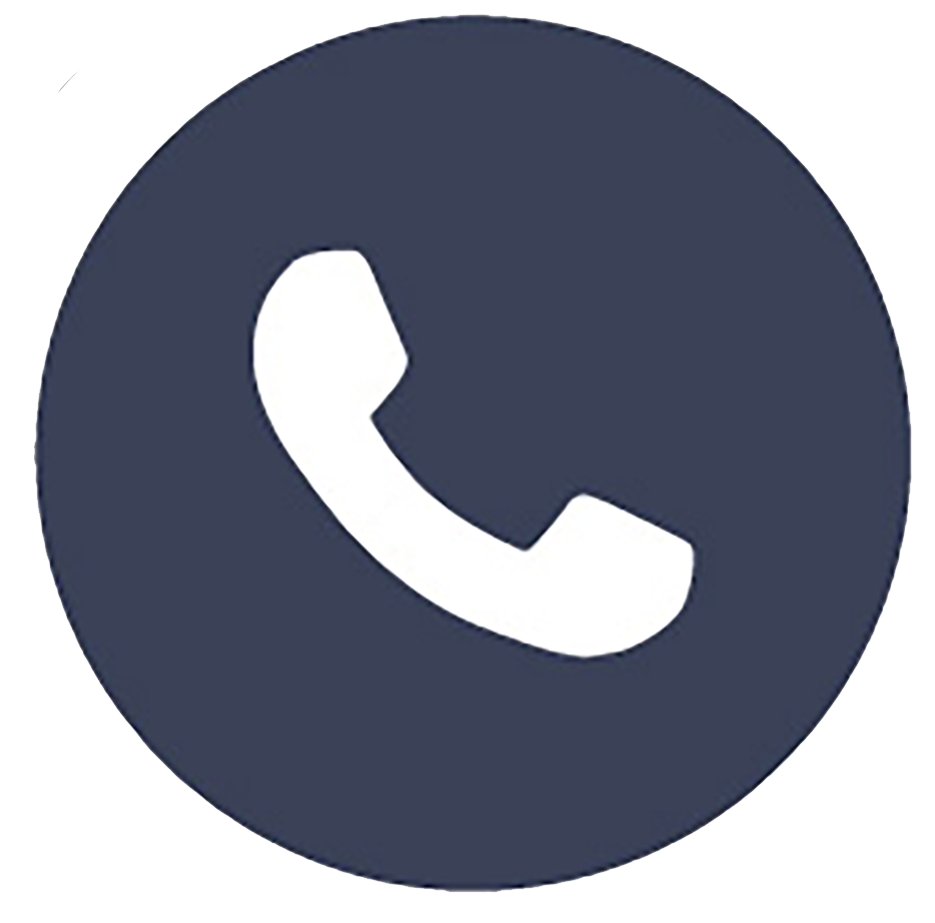 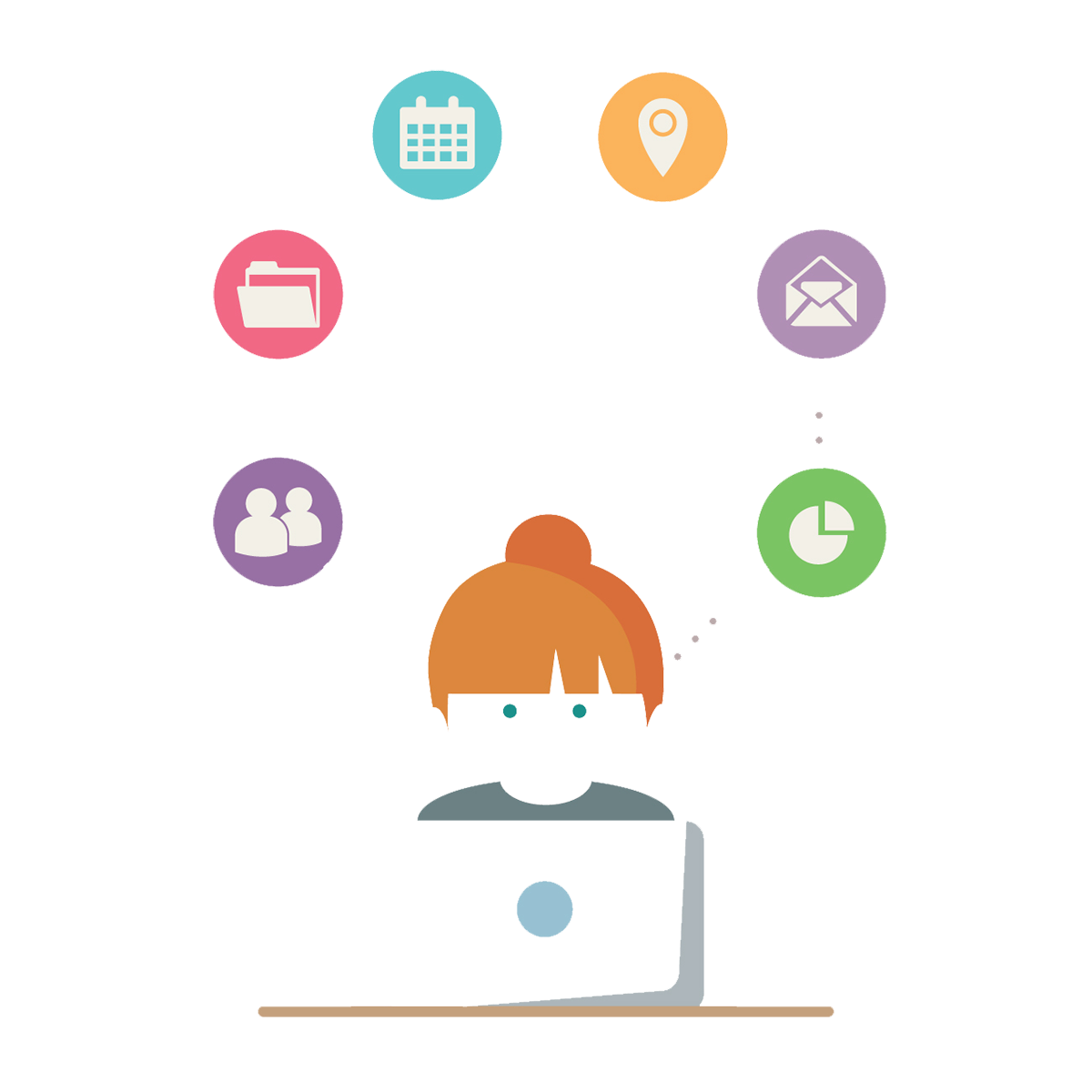 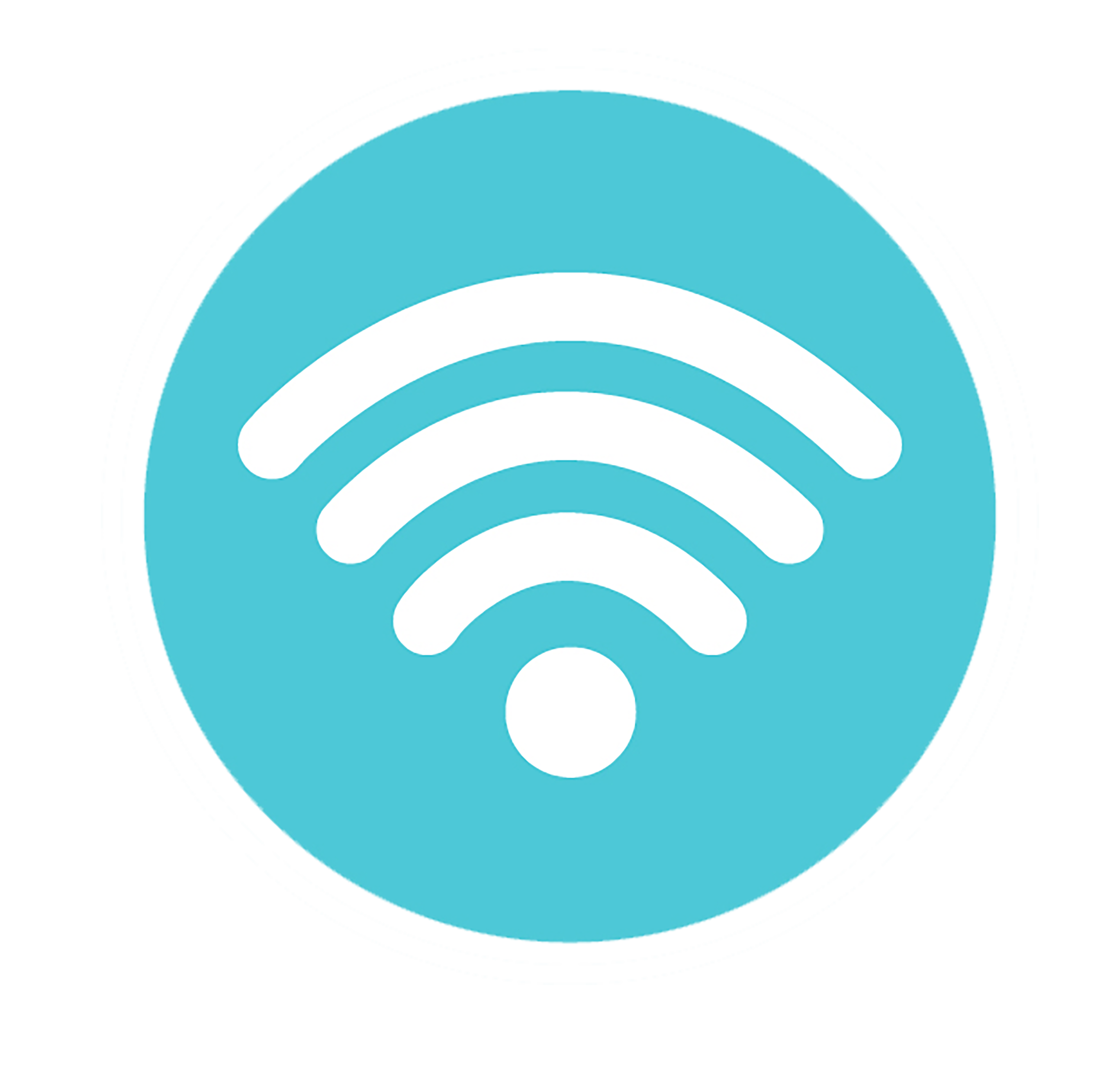 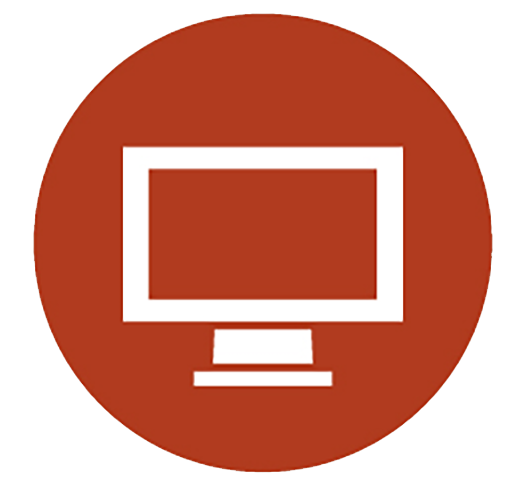 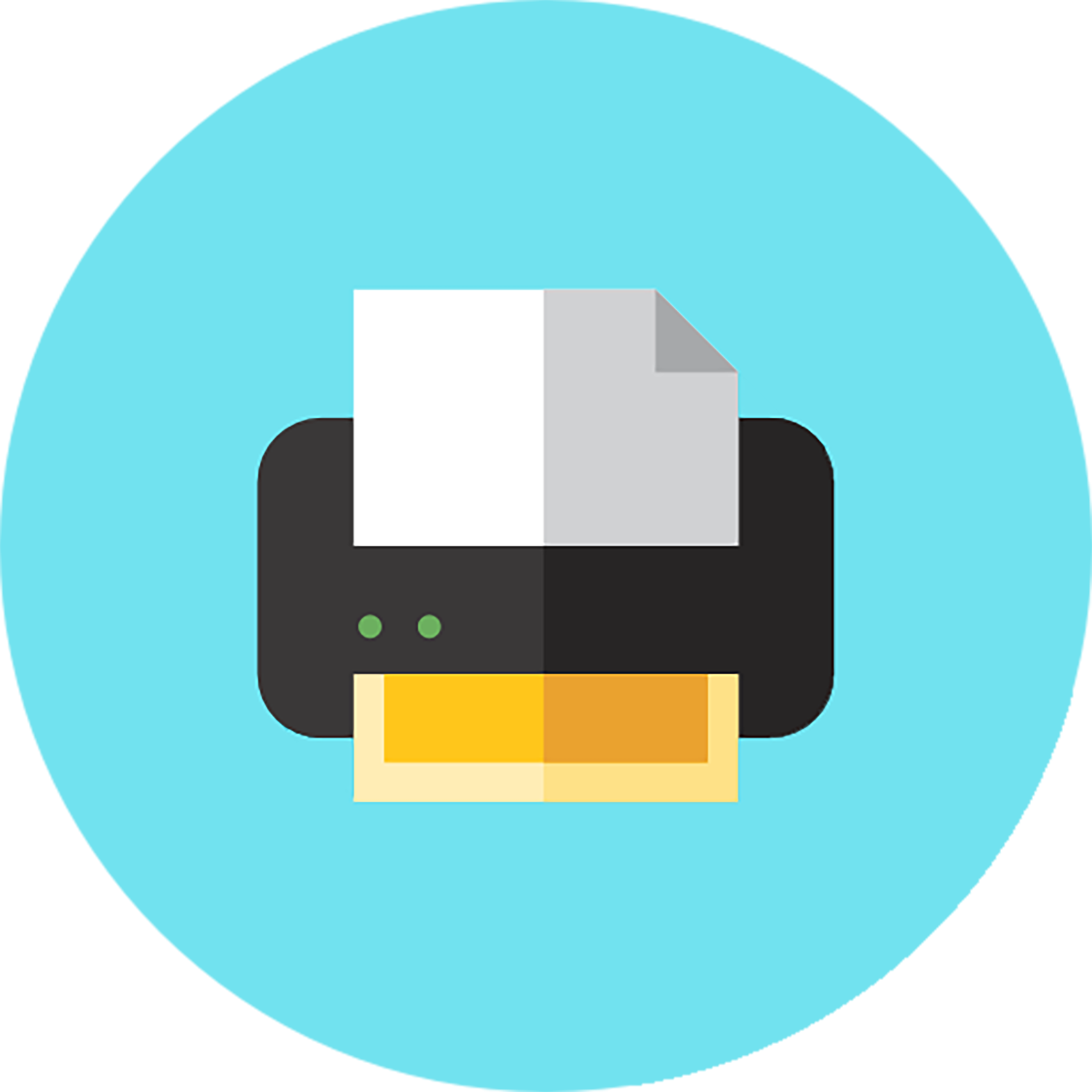 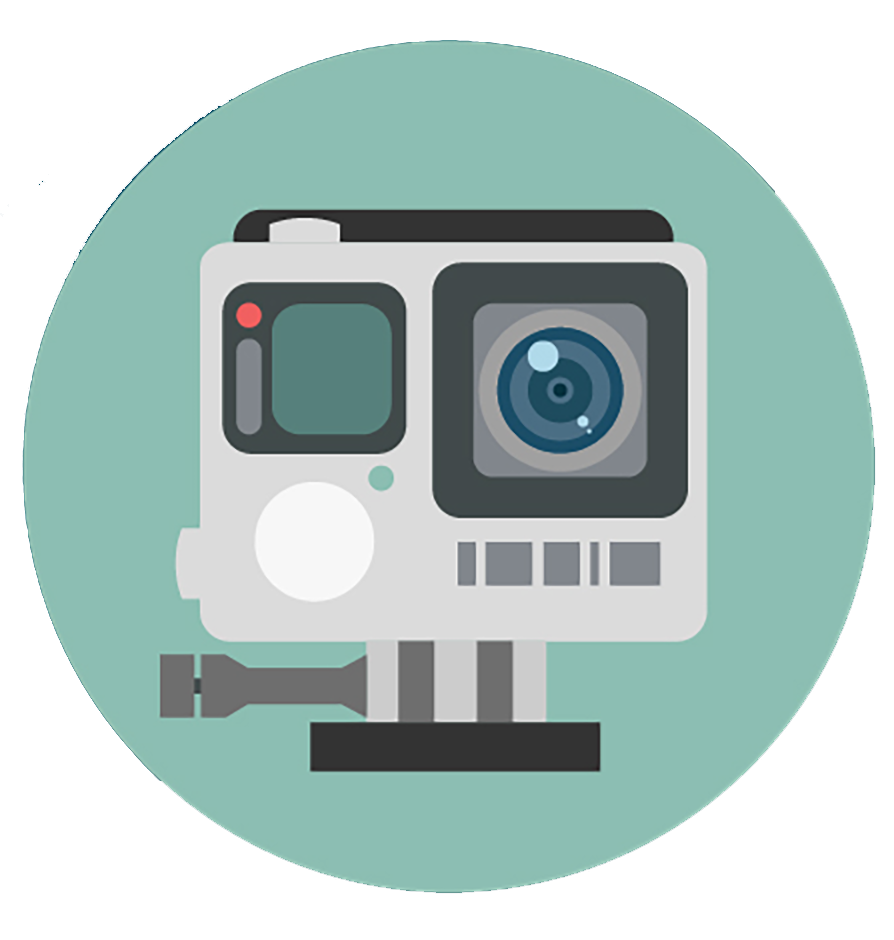 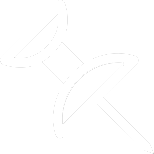 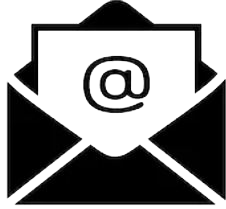 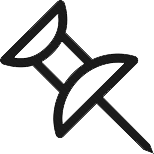 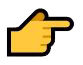